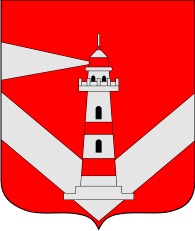 Отчет об исполнении бюджета Краснослудского сельского поселенияза 2016 год
Бюджет сельского поселения за 2016 год по доходам выполнен в целом к утвержденному годовому плану на 101,2 %
в том числе по группам доходов, тыс. рублей
Структура доходов бюджета Краснослудского сельского поселения в 2016 году
Поступление доходов в бюджет Краснослудского сельского поселения за 2016 год, тыс. рублей
Структура налоговых и неналоговых доходов в 2016 году
Бюджет Краснослудского сельского поселения за 2016 год по расходам исполнен к утвержденному плану на 93,3%,  в том числе:
тыс. рублей
Структура расходов бюджета в 2016 году, 
тыс. рублей
Удельный вес программ
Непрограммные направления деятельности
Состав непрограммных направлений деятельности:
Обеспечение деятельности органов местного самоуправления -
3 177,7 тыс. рублей;
в том числе:
-содержание главы – 716,2 тыс. рублей;
   -депутаты представительного органа поселения – 60,0 тыс. рублей;
-обеспечение выполнения функций органами местного  самоуправления –
 2 401,5 тыс. рублей.
Обеспечение деятельности органов местного самоуправления на исполнение государственных полномочий –
 298,7 тыс.рублей;
в том числе:
-осуществление первичного воинского учета – 186,2 тыс. рублей;
-софинансирование мероприятий по реализации социально значимых проектов – 112,5 тыс.рублей.
Дорожный фонд Краснослудского сельского поселения
тыс.  рублей
Исполнение бюджета Краснослудского сельского поселения за 2016 год
Спасибо за внимание!